When God Speaks
Genesis 1-24
July 2023
First Half 
of the 
Book of Genesis
Chapter 1
- Original creation and the renovating of earth 

for habitation of man

- Creation of animal and human life
Chapter 2
- God’s Sabbath rest

- Creation of man in God’s image explained

- Edenic covenant
Chapter 3
- Temptation of Eve and entrance of sin into the race

- God’s covenant with fallen man
&
the expulsion from Eden
Chapter 4
- First sons of Adam, Cain and Abel

- Murder of Abel

- First civilization

- Birth of Seth
Chapter 5
Generations from Adam to Noah
Chapter 6
- Flood announced

- Compromise of sons of God with daughters of men
Chapter 7
- Flood comes

- Noah and family preserved
Chapter 8
- Waters receding  & exit from the ark

- Noah’s altar
Chapter 9
- Noamic covenant

- Noah’s shame

- Ham’s sin
Chapter 10
Establishing of the nations
Chapter 11
- Failure under Noamic convenant

- Tower of Babel

- Scattering of the people

- Ancestry of Abram
Chapter 12
- Call of Abram

- His worship and testing

- The error in Egypt
Chapter 13
- Abram’s return to the land  & the altar

- Separation from Lot

- Lot’s backsliding and choice of land
Chapter 14
- Abram delivers Lot

- Abram’s refusal to compromise with the King of Sodom
Chapter 15
- Abrahamic covenant confirmed 

- Spiritual seed promised
Chapter 16
Birth of Ishmael
Chapter 17
- The revelation of God

- Abram’s name changed
- Covenant confirmed - Circumcision stablished

- Promise of Isaac
Chapter 18
- Abraham - the friend of God

- Promise of the seed renewed

- The plea for Sodom
Chapter 19
- Destruction of Sodom and Gomorrah

- Lot’s backsliding and escape
Chapter 20
- Abraham’s lapse at Gerar

- Lying to Abimelech about his wife
Chapter 21
- Birth of Isaac

- Bondwoman and her son cast out

- Abraham at Beersheba
Chapter 22
- Offering of Isaac

- Abrahamic covenant again confirmed
Chapter 23
- Death of Sarah

- Burial in cave of Machpelah
Chapter 24
Bride of Isaac secured by Abraham’s servant
How Did God 

Reveal Himself to Mankind 

in Genesis Chapters 1-24?
How God Initially Revealed Himself to Mankind
There was no written Bible yet
So there must have been oral tradition
Bible says God spoke in 129 verses in Genesis 1-24 
God spoke to ten people in Genesis Chapters 1-24
When God Speaks
Genesis 1-24
July 2023
Abraham   —>  9
God Spoke to Ten People
Genesis Chapters 1-24
By # of Instances
Noah & Sons  —> 4
By # of Verses
Adam         —>  4
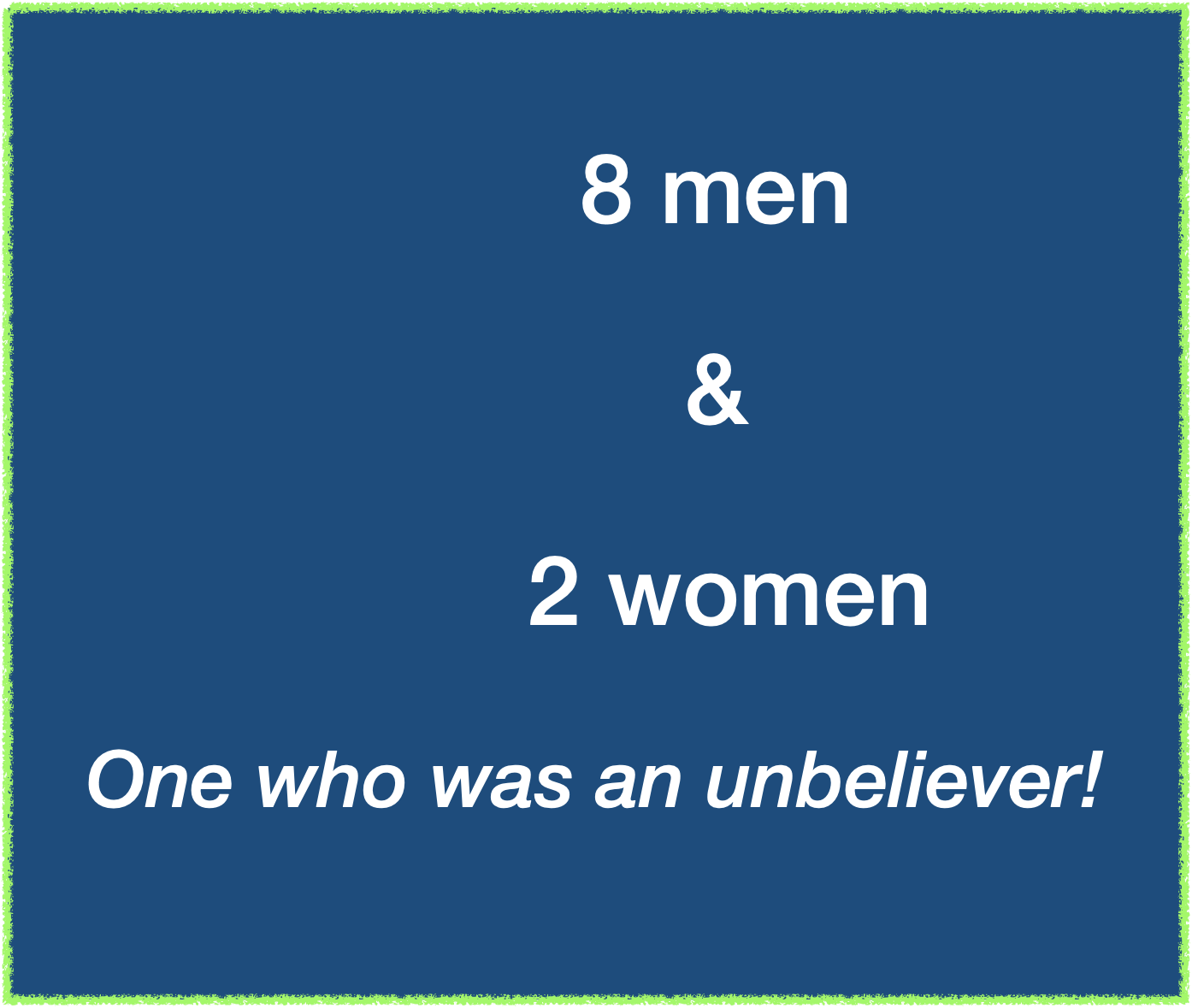 Abraham—>  54
Cain           —>  2
10
Abimelech —>  1
Noah + 3 Sons — > 29
Eve            —>  2
Adam—>  10
Sarah         —> 1
Cain—>  7
Abimelech—>  3
Eve—>  2
Sarah—>  1
Application! 😇 

Questions?    🤔

Comments     😯
But God Spoke to Others Also
God Spoke to Satan as the Snake
God Speaks to Satan in Genesis Chapter 3
14 — The Lord God said to the serpent, “Because you have done this, cursed are you above all livestock and above all beasts of the field; on your belly you shall go, and dust you shall eat all the days of your life. 
15 —  I will put enmity between you and the woman, and between your offspring and her offspring; he shall bruise your head, and you shall bruise his heel.”
What God Reveals About Himself 
in Speaking to the Snake
God is the judge of all people and spiritual beings He created (including Satan)
God as Creator is more powerful than people and spiritual beings He created (including Satan)
God is all-knowing and can control (and therefore prophesy or foretell) the future
Application! 😇 

Questions?    🤔

Comments     😯
God Also Spoke to Himself
God Speaks to Himself 6 Times in Genesis 1-24
Then the Lord God said, “It is not good that the man should be alone; I will make him a helper fit for him.” (2:18) 

Then the Lord God said, “Behold, the man has become like one of us in knowing good and evil. Now, lest he reach out his hand and take also of the tree of life and eat, and live forever—” (3:22)
God Speaks to Himself 6 Times in Genesis 1-24
Then the Lord said, “My Spirit shall not abide in man forever, for he is flesh: his days shall be 120 years.” (6:3)

So the Lord said, “I will blot out man whom I have created from the face of the land, man and animals and creeping things and birds of the heavens, for I am sorry that I have made them.” (6:7)
God Speaks to Himself 6 Times in Genesis 1-24
And the Lord said, “Behold, they are one people, and they have all one language, and this is only the beginning of what they will do.  And nothing that they propose to do will now be impossible for them.  (11:6)
Come, let us go down and there confuse their language, so that they may not understand one another’s speech.”  (11:7)
God Speaks to Himself 6 Times in Genesis 1-24
The Lord said, “Shall I hide from Abraham what I am about to do,  (18:17)
seeing that Abraham shall surely become a great and mighty nation, and all the nations of the earth shall be blessed in him?  (18:18)
For I have chosen him, that he may command his children and his household after him to keep the way of the Lord by doing righteousness and justice, so that the Lord may bring to Abraham what he has promised him.”  (18:19)
God Speaks to Himself 6 Times in Genesis 1-24
In all cases: 
- God is assessing the status of mankind
- God follows his assessment with action
Application! 😇 

Questions?    🤔

Comments     😯
God Spoke to Himself
God Spoke to the Snake
God Spoke to Ten People
How Did God 

Reveal Himself to Mankind 

in Genesis Chapters 1-24?
What Did God Reveal 

About  Himself 

to These Ten People 

He Spoke to?
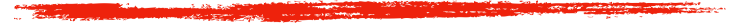 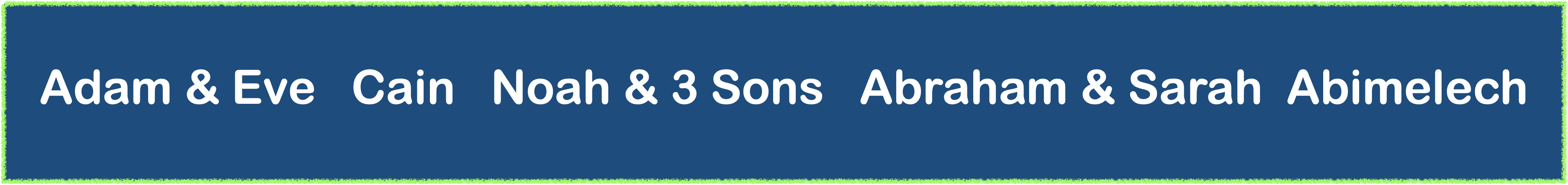 Noah & His 3 Sons
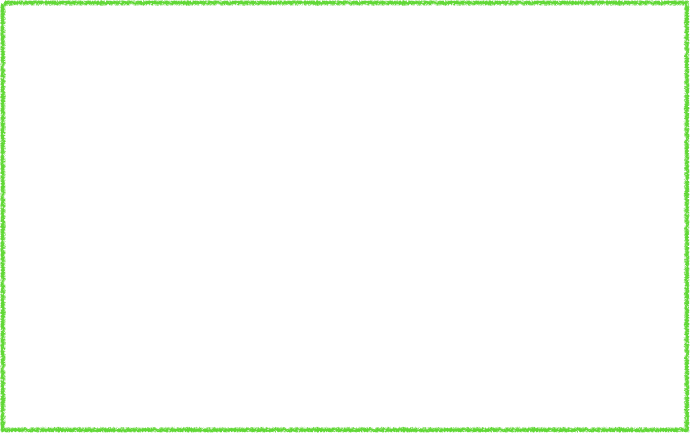 What God Revealed 
About Himself
Judge 
All Knowing
Creator who holds creation together
God of relationships (covenant 9xs)
Adam & Eve
Cain
Sarah
Abimelech
All knowing
All powerful
Judge
Creator
Provider
Author of life & death
Judge
All knowing
Avenger 
Judge
All knowing
All powerful
Avenger
Judge
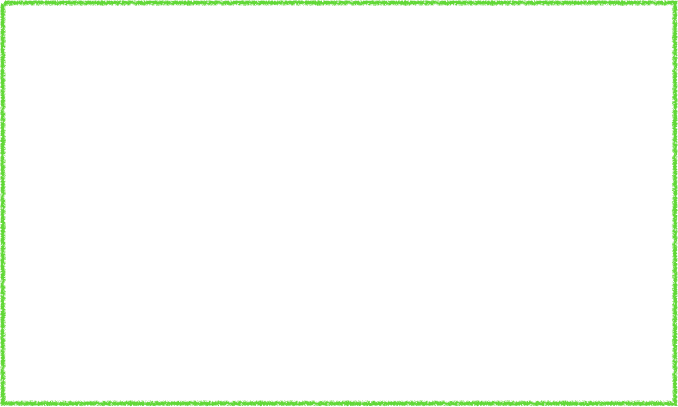 What God Revealed 
About Himself
Abraham
Owner of All — I’ll give you a land that I’ll show you
Author of Life — Your offspring too numerous to count
All Powerful —  Abraham and Sarah will have a baby at advanced ages
Protector of Abraham — bless those who bless you, curse those who curse you
All Knowing — Future events - 400 yrs slavery, Isaac’s birth, Abraham’s death
God of Relationships — Mentions His Covenant (13 Xs)
Judge — The God Who Rewards
Application! 😇 

Questions?    🤔

Comments     😯
BUT
What Did Abraham Know About
God Before He Spoke to Him?
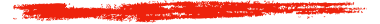 It’s Probable Abraham Knew Nothing About God
Joshua 24:1-3  (ESV)
1 — Joshua gathered all the tribes of Israel to Shechem and summoned the elders, the heads, the judges, and the officers of Israel.  And they presented themselves before God. 

2 — And Joshua said to all the people, “Thus says the Lord, the God of Israel, ‘Long ago, your fathers lived beyond the Euphrates, Terah, the father of Abraham and of Nahor; and they served other gods. 

3 — Then I took your father Abraham from beyond the River and led him through all the land of Canaan, and made his offspring many.  I gave him Isaac.
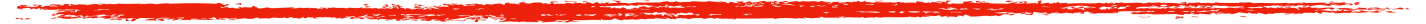 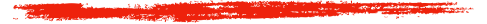 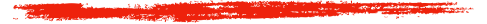 Why Wouldn’t Abraham Know Anything About God?
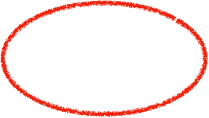 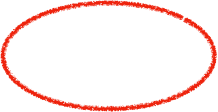 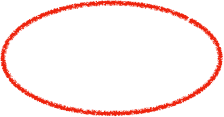 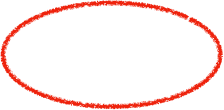 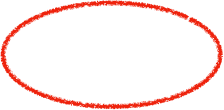 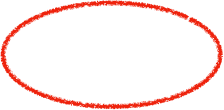 Japheth
Abimelech
Ham
Cain
Eve
Sarah
Couldn’t He Have Learned About God from his Ancestors? 
Here’s a Chart of Them and Their Ages at Death
Spoke with God
Walked with God
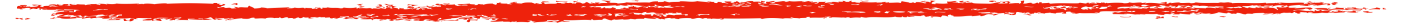 Why Didn’t Abraham Know Anything About God?
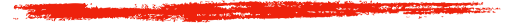 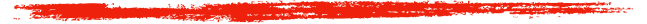 Genesis 11:7-9  (ESV)
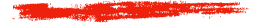 7 — “Come, let us go down and there confuse their language, so that they may not understand one another’s speech.” 


8 — So the Lord dispersed them from there over the face of all the earth, and they left off building the city. 


9 — Therefore its name was called Babel, because there the Lord confused the language of all the earth.  And from there the Lord dispersed them over the face of all the earth.
Application! 😇 

Questions?    🤔

Comments     😯
What Did Abraham Know About
God After He Spoke to Him?
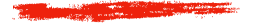 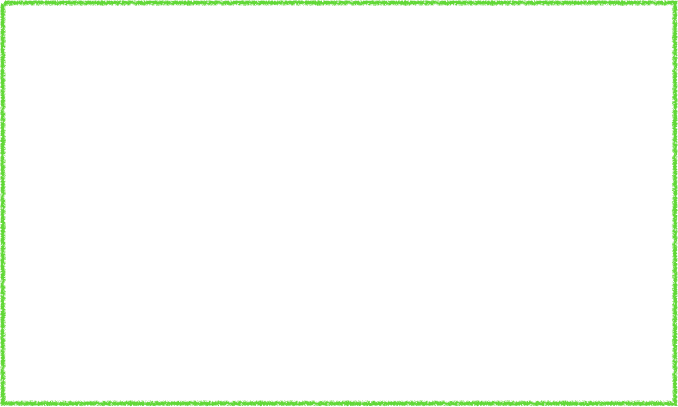 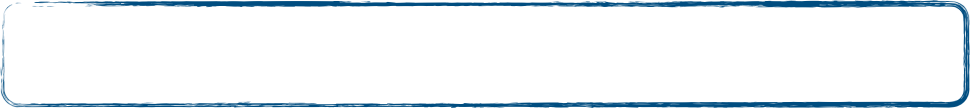 Pharoh, Abimelech
Abimelech
Lot’s wealth and deliverance
Abimelech, Hittites
possessions . . . Melchizedeck . . . . Abimelech
? ? ? ? ?
What God Revealed 
About Himself
God Promised Abraham (12:1-3)
? ? ? ? ?
Abraham
Make you a great nation 
I will bless you 
You shall be a blessing
Bless those who bless you 
Curse those who curse you
Make your name great
All families blessed by you
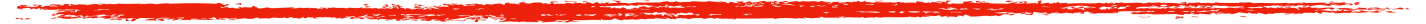 Hebrews 11
8 — By faith Abraham obeyed when he was called to go out to a place that he was to receive as an inheritance.  And he went out, not knowing where he was going. 

9 — By faith he went to live in the land of promise, as in a foreign land, living in tents with Isaac and Jacob, heirs with him of the same promise. 

10 — For he was looking forward to the city that has foundations, whose designer and builder is God. 

11 — By faith Sarah herself received power to conceive, even when she was past the age, since she considered him faithful who had promised. 

12 — Therefore from one man, and him as good as dead, were born descendants as many as the stars of heaven and as many as the innumerable grains of sand by the seashore.
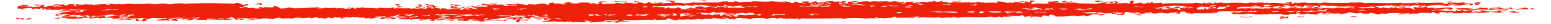 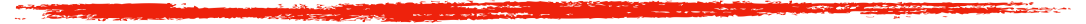 Application! 😇 

Questions?    🤔

Comments     😯
What Did the Mesopotamians Believe About “the gods” 
Before God Spoke to Abraham?
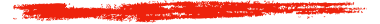 Abraham’s Father Terah Served Other gods
What Gods Could He Have Served?  Here’s The Major Mesopotamian gods:
1 -  Anu  — the sky god who granted kingships
2 -  Enlil — Anu’s son who grants kingships & controls the weather
3 -  Ea — known for his cunning & not being consistently benevolent
4 -  Shamash — the sun god who was the god of justice
5 -  Ishtar — the goddess who was both a virgin & a prostitute
6 -  Nergal — the lord of the netherworld & subservient to his wife
7 -  Ninurta — the god of fertility & a heroic warrior god
8 -  Marduk — Ea’s son & also a heroic warrior god
What Did the Mesopotamians Believe About “the gods” 
Before God Spoke to Abraham?
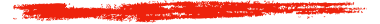 Features of the Ancient gods:
Anthropomorphic — human features but without the limitations
Geographically & Geopolitically Based — cities, regions, kingdoms
Engaged in Daily Routines & Activities — eating, sleeping, work
Cosmically Bound — no power over other realms they’re not ‘in’
Procreative — born and can give birth
Fallible — make mistakes, commit crimes, misjudge 
Emotional — anger, sorrow, pride, joy, shame, fear 
In Community —  functioned within families, society & govt of gods
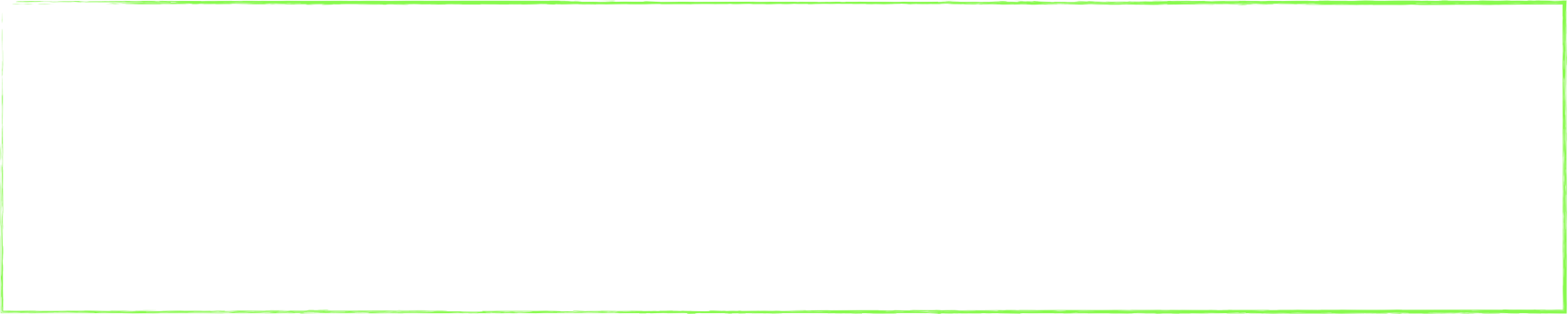 But How Would Abraham’s God Have Been Viewed 

from a Mesopotamian worldview?
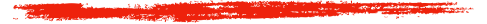 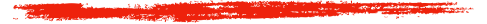 Idea of a personal or family god was growing in Mesopotamia
Idea that ‘a god had taken the family under his protective wing’
Hence, Abraham had ‘found a god’ — thought to be a minor deity
The god would then provide for the well-being of the family            in return for obedience & worship
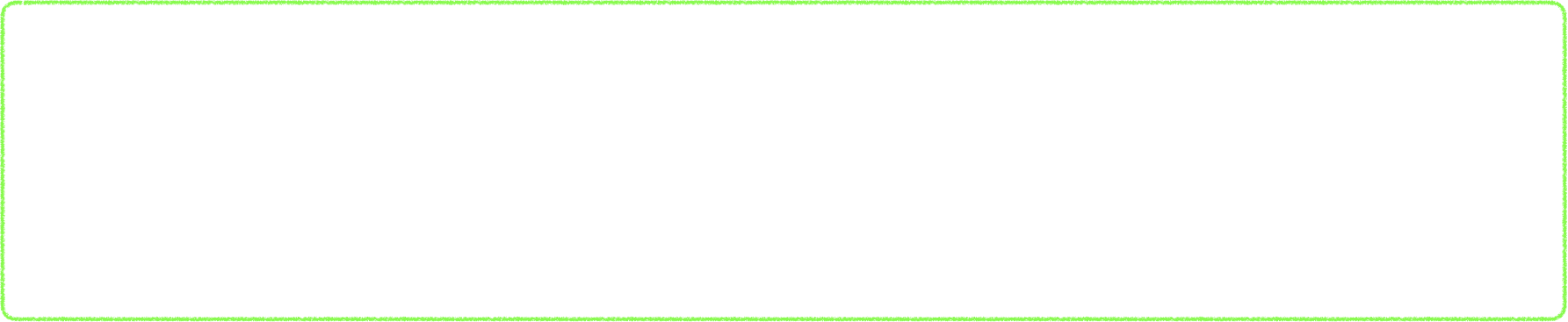 But Abraham didn’t “find a god” — It’s the other way around

Abraham and his descendants became part of God’s family
Abraham Probably Knew Little About the Real God
God led Abraham to a new land & separated him from his father’s household 

Effectively cut any ties with previous deities (located in the city and family)

Yahweh was understood as the only deity to whom Abraham had any obligation

No national or city gods
No family gods

Instead Abraham had Yahweh 

Yahweh became known as the God of Abraham, Isaac, and Jacob.
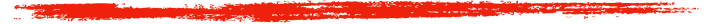 Application! 😇 

Questions?    🤔

Comments     😯
Genesis 25
Genesis 25
1 — Abraham took another wife, whose name was Keturah. 

2 — She bore him Zimran, Jokshan, Medan, Midian, Ishbak, and Shuah. 

3 — Jokshan fathered Sheba and Dedan. The sons of Dedan were Asshurim, Letushim, and Leummim. 

4 — The sons of Midian were Ephah, Epher, Hanoch, Abida, and Eldaah. All these were the children of Keturah. 

5 — Abraham gave all he had to Isaac. 

6 — But to the sons of his concubines Abraham gave gifts, and while he was still living he sent them away from his son Isaac, eastward to the east country.
Genesis 25
7 — These are the days of the years of Abraham’s life, 175 years. 

8 — Abraham breathed his last and died in a good old age, an old man and full of years, and was gathered to his people.

9 —  Isaac and Ishmael his sons buried him in the cave of Machpelah, in the field of Ephron the son of Zohar the Hittite, east of Mamre, 

10 — the field that Abraham purchased from the Hittites.  There Abraham was buried, with Sarah his wife. 

11 — After the death of Abraham, God blessed Isaac his son.  And Isaac settled at Beer-lahai-roi.
Genesis 25
12 — These are the generations of Ishmael, Abraham’s son, whom Hagar the Egyptian, Sarah’s servant, bore to Abraham. 

13 — These are the names of the sons of Ishmael, named in the order of their birth: Nebaioth, the firstborn of Ishmael; and Kedar, Adbeel, Mibsam, 

14 — Mishma, Dumah, Massa, 

15 — Hadad, Tema, Jetur, Naphish, and Kedemah. 

16 — These are the sons of Ishmael and these are their names, by their villages and by their encampments, twelve princes according to their tribes. 

17 — (These are the years of the life of Ishmael: 137 years.  He breathed his last and died, and was gathered to his people.) 

18 — They settled from Havilah to Shur, which is opposite Egypt in the direction of Assyria.  He settled over against all his kinsmen.
 are the days of the years of Abraham’s life, 175 years. 

8 — Abraham breathed his last and died in a good old age, an old man and full of years, and was gathered to his people.

9 —  Isaac and Ishmael his sons buried him in the cave of Machpelah, in the field of Ephron the son of Zohar the Hittite, east of Mamre, 

10 — the field that Abraham purchased from the Hittites. There Abraham was buried, with Sarah his wife. 

11 — After the death of Abraham, God blessed Isaac his son. And Isaac settled at Beer-lahai-roi.
Genesis 25
19 — These are the generations of Isaac, Abraham’s son: Abraham fathered Isaac, 

20 — and Isaac was forty years old when he took Rebekah, the daughter of Bethuel the Aramean of Paddan-aram, the sister of Laban the Aramean, to be his wife. 

21 — And Isaac prayed to the Lord for his wife, because she was barren.  And the Lord granted his prayer, and Rebekah his wife conceived. 

22 — The children struggled together within her, and she said, “If it is thus, why is this happening to me?”  So she went to inquire of the Lord. 

23 — And the Lord said to her, 

“Two nations are in your womb, 
  and two peoples from within you shall be divided; 
  the one shall be stronger than the other, 
  the older shall serve the younger.”
Genesis 25
24 — When her days to give birth were completed, behold, there were twins in her womb. 

25 — The first came out red, all his body like a hairy cloak, so they called his name Esau. 

26 — Afterward his brother came out with his hand holding Esau’s heel, so his name was called Jacob.  Isaac was sixty years old when she bore them. 

27 — When the boys grew up, Esau was a skillful hunter, a man of the field, while Jacob was a quiet man, dwelling in tents. 

28 — Isaac loved Esau because he ate of his game, but Rebekah loved Jacob.
Genesis 25
29 —  Once when Jacob was cooking stew, Esau came in from the field, and he was exhausted. 

30 — And Esau said to Jacob, “Let me eat some of that red stew, for I am exhausted!” (Therefore his name was called Edom.) 

31 — Jacob said, “Sell me your birthright now.” 

32 — Esau said, “I am about to die; of what use is a birthright to me?’’

33 — Jacob said, “Swear to me now.”  So he swore to him and sold his birthright to Jacob. 

34 — Then Jacob gave Esau bread and lentil stew, and he ate and drank and rose and went his way.  Thus Esau despised his birthright.
”
Application! 😇 

Questions?    🤔

Comments     😯